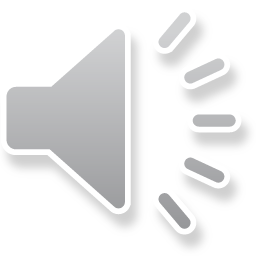 Major Prophets
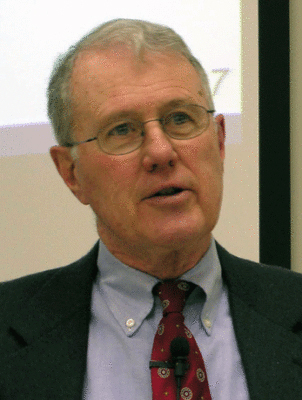 Lecture 7:  Isaiah 8:11-10:32
Dr. Robert Vannoy
ReNarrated by Dr. Perry Phillips© 2023  Robert Vannoy & Ted Hildebrandt
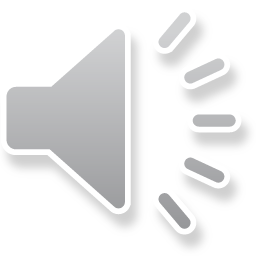 Major Prophets
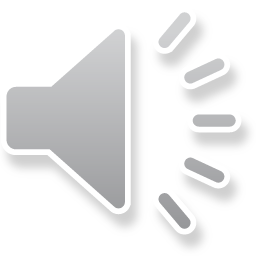 Isaiah 8:11-9:3 Exhortation to the Israelites – Isa. 8:11-22
Distress to Joy
Historical Context – 2 Kings 15:29-30 
Isaiah 9:2-3:  Immanuel’s Coming
Why joy in Isaiah 9:3? – 3 Reasons 
Isaiah 9:7 Davidic Reign 
How does it relate to the Millennium
Isaiah 9:8-10:4   4 Stanzas of Poetry each ending with “his anger…”
Isaiah 10:5 Judgment/Consolation cycles give way to Assyrians as God’s          Instrument
Isaiah 10:15 Boasting Ax Metaphor [Assyria]
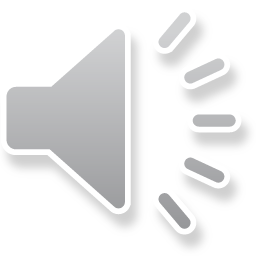 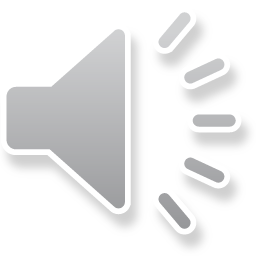 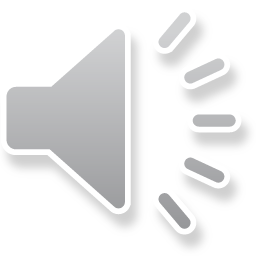 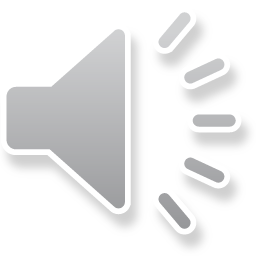 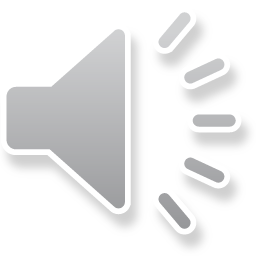 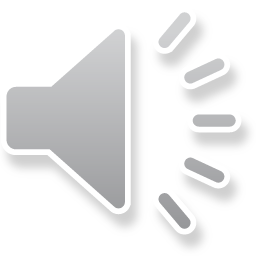 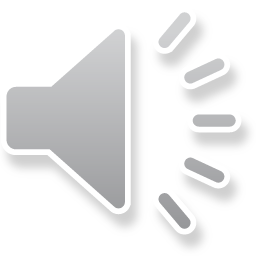 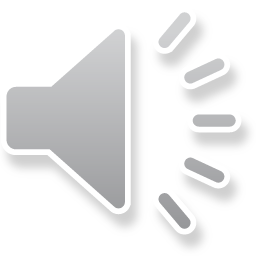 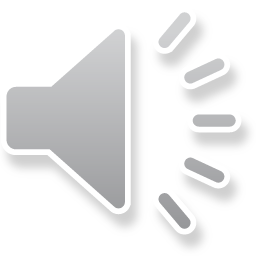 Major Prophets
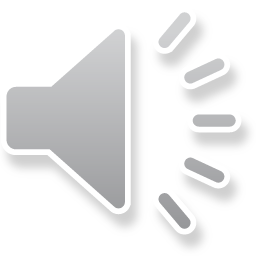 Isaiah 10:16-19 Forest Image of Destruction of Assyria
Isaiah 10:20-23 Remnant Returns 
Isaiah 10:24-27 Judah Will Not Be Conquered by Assyria
Isaiah 10:28-32 Closing in on Jerusalem but God Intercedes
Summary of Isaiah 10

Video based on audio from Dr. Vannoy’s class at Biblical Theological Seminary. It was renarrated by Dr. Perry Phillips because the original audio was scratchy and it was turned into video by Ted Hildebrandt for Biblicalelearning.org.
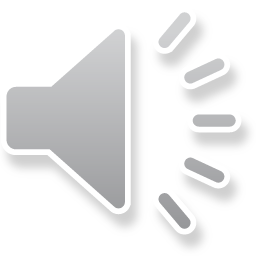 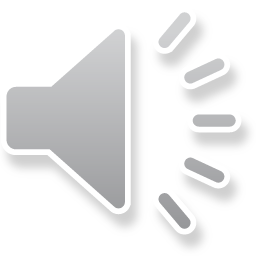 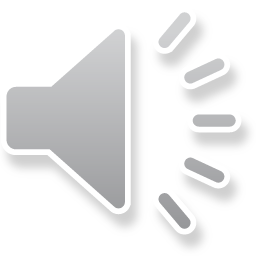 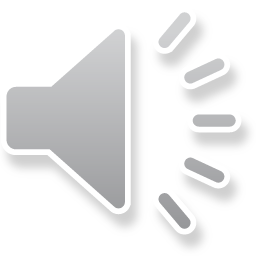 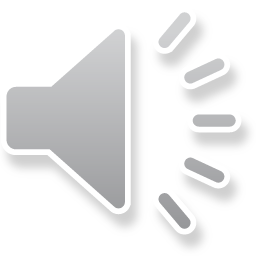